Elektrisch fietsen
25 september 2014
Budget mobiliteitsplatform Soest/Soesterberg
Bushalte bij Hilton Royal Parc Soestduinen

OV Fiets op de stations Soest-Zuid en Soestdijk
Elektrische fietsen voor bedrijfsleven
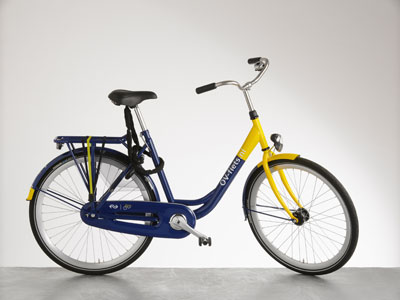 Gebruik van de e-bike
Bereidheid om te fietsen naar het werk:
Gemiddeld tot 7,5 km
E-bike tot 15 km

Ongeveer 30% van de Nederlandse werknemers woont op 7,5 tot 15 km van het werk.
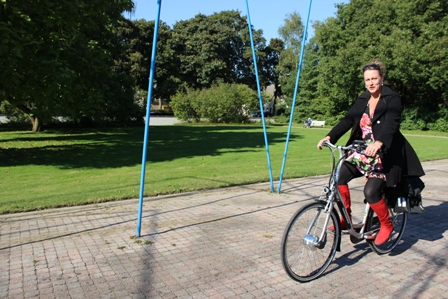 Gratis e-bikes voor uw personeel?
Meldt u als werkgever aan bij de U15
Stuur voor 30 oktober een e-mail met motivatie aan e.landman@soest.nl
Vragen
Erik Landman
Beleidsmedewerker verkeer & vervoer
Tel: 035-6093735
E-mail: e.landman@soest.nl